Prime area: Personal, Social, Health and Emotional 
Children will learn to select and use the different resources and develop ways to become assertive. Children will talk about their feelings and begin to solve conflicts.
Specific area: Literacy
Children will: 
Recognise their name without picture cues.
Recognise words which have the same initial sounds.
Explore writing eg: sticks to write in mud, pretend shopping lists, copying patterns.
   Continuing with Phase 1 phonics
   To talk about the story and learn new                                                         vocabulary
Nursery Autumn 2 
Topics: Colours around us
Key texts:
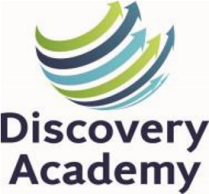 Prime area: Communication and Language 
Children will learn to:
Children will learn a wider range of vocabulary related to colours, textures, festivals and feelings.
Use longer sentences and re tell  familiar stories. 
To ask questions to find out more.
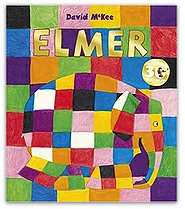 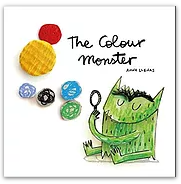 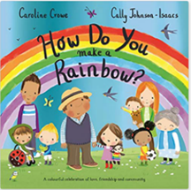 Specific area: Mathematics 
Children will be learning: 
To count objects and rote count to 10.
To understand the last number counted tells you how many there are in total. 
To compare size.
To learn about colours and patterns.
Learn to make repeating patterns. 
To describe routes and describe their position using words like in-front and behind.
Talk about and explore 2D shapes and 3D shapes, compare, build and explore.
Prime area: Physical development 
Children will learn:
To become increasingly independent putting their own coat on and off.
To hold a pencil correctly (tri pod grip).
To hold the scissors correctly and make snips in the paper.
To draw shapes, trace over the lines, use large movements.
To develop the muscles in their hands through things such as finger gym and dough disco.
To develop their independence when using the toilet and hand washing.
To develop movement, hopping skipping and stand on one leg.
Characteristics of effective learning  
Playing and Exploring – engagement 
Finding out and exploring 
Playing with what they know
Being willing to ‘have a go’
Active learning – motivation 
Being involved and concentrating 
Keep trying 
Enjoying achieving what they set out to do 
Creating and thinking critically – thinking 
Having their own ideas 
Making links 
Choosing ways to do things
Specific area: Expressive Arts and Design   
Children will learn:
To explore and experiment with a variety of media.
To sing and follow actions for a variety of Nursery Rhymes, with key focus on Heads, Shoulders, Knees and Toes, Twinkle, Twinkle, Incy Wincy, Humpty Dumpty and The Wheels on the Bus.
To explore and role play in the mud kitchen.
To re tell and make up stories using the small world props.
Specific area: Understanding the World  
Children will:
Learn about festivals bonfire night, Diwali, Christmas 
Compare similarities and differences in relation to the festivals and their own families beliefs.
Use their senses to explore natural materials and talk about the changes they notice in the environment.
Nursery Autumn 1 
Topics: Who am I? Nursery Rhymes
Key texts:
Prime area: Personal, Social, Health and Emotional 
Children will learn about classroom routines, rules and consequences of actions and start to make friends.
Specific area: Literacy
Children will be: 
Listening to a range of fiction and non fiction books
using a wide variety of tools to explore writing eg: sticks to write in mud
giving meanings to marks
   looking at Phase 1 phonics, 
   Using talk for writing to sequence and re tell       stories.
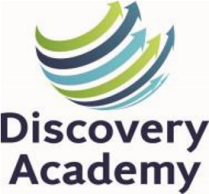 Prime area: Communication and language 
Children will learn to:
understand simple questions and instructions
practise speaking in simple sentences
develop and use knew vocabulary in their everyday play
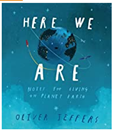 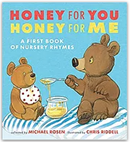 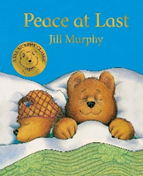 Specific area: Mathematics 
Children will be learning: 
to show ‘finger numbers’ up to 5.
to recognize up to 3 objects, without having to count them individually (‘subitising’).
to talk about and explore 2D shapes (for example, circles, rectangles, triangles,squares) using informal and mathematical language: ‘sides’, ‘corners’; ‘straight’, ‘flat’, ‘round’ 
to use words like ‘in front of’ and ‘behind’ to describe locations
Prime area: Physical development 
Children will learn:
to eat independently using a knife and fork.
to hold a pencil correctly (tri pod grip)
to develop their gross motor skills
to draw shapes 
about danger and how to stay safe
to develop the muscles in their hands through things such as finger gym and dough disco
to develop their independence when using the toilet and hand washing
to develop movement, balancing and riding on scooters, trikes and bikes
about why they have to brush their teeth
Characteristics of effective learning  
Playing and exploring – engagement 
Finding out and exploring 
Playing with what they know
Being willing to ‘have a go’
Active learning – motivation 
Being involved and concentrating 
Keeping trying 
Enjoying achieving what they set out to do 
Creating and thinking critically – thinking 
Having their own ideas 
Making links 
Choosing ways to do things
Specific area: Expressive Arts and Design   
Children will learn:
To engage in pretend play and extend their imagination using objects to express their ideas.
Explore materials using junk modelling
 learn and remember new songs, Elmer’s elephant song and many Christmas songs.
 To explore colour and colour mixing
To play different instruments to express their ideas and captivate the sounds of fireworks.
Specific area: Understanding the world  
Children will be:
learning about different parts of the face and body
comparing similarities and differences 
looking at members of our family
going on walks around the school to observe seasonal changes and the local environment, flora and fauna